Ravi and his friends can teach us how to smile
Suzie is for Speaking and Signing

Mickey is for Moving

Immy is for Imagining

Leo is for Learning

Elsie is for Enjoying
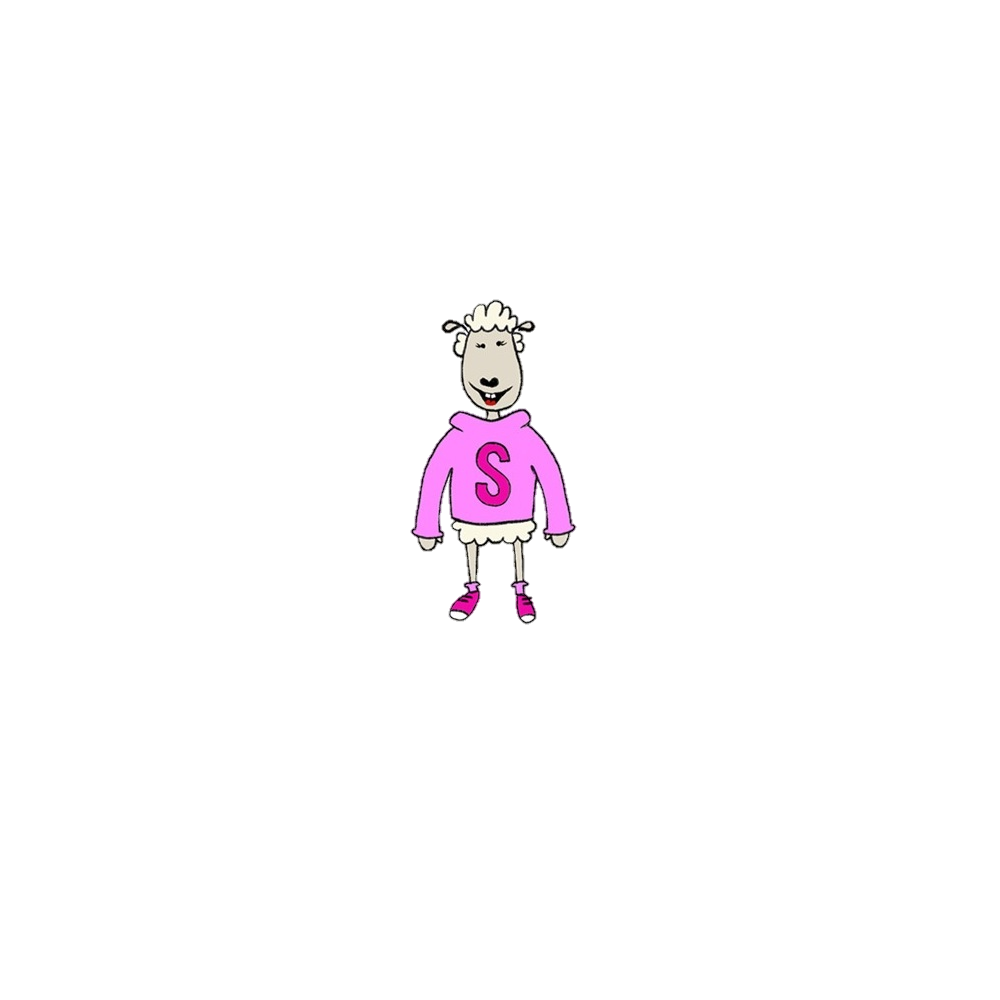 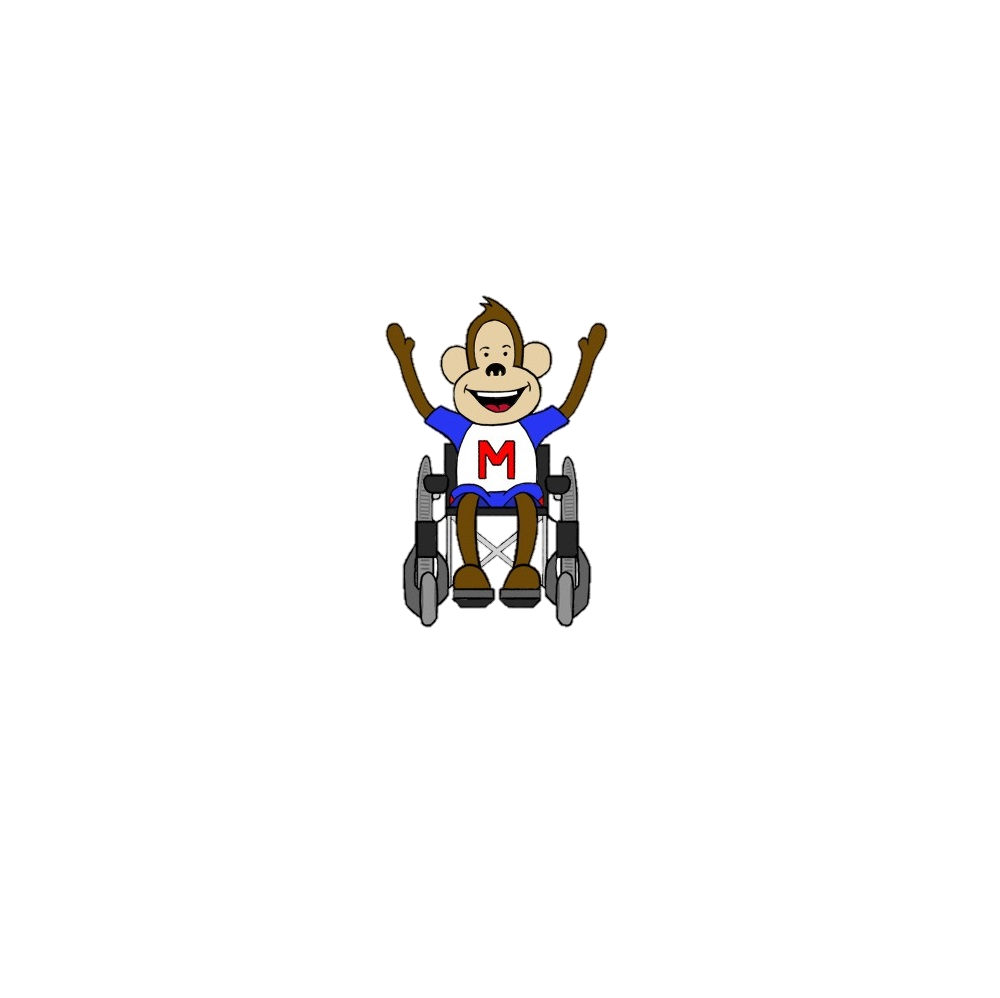 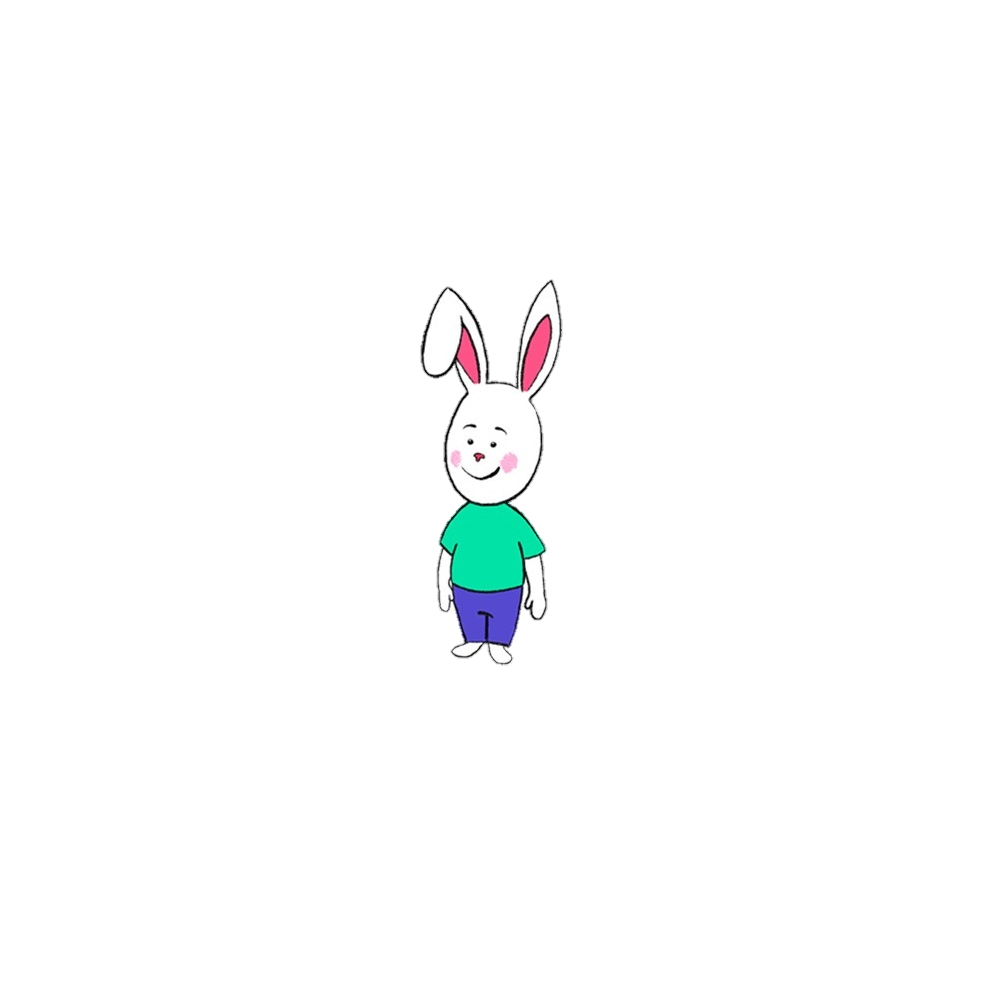 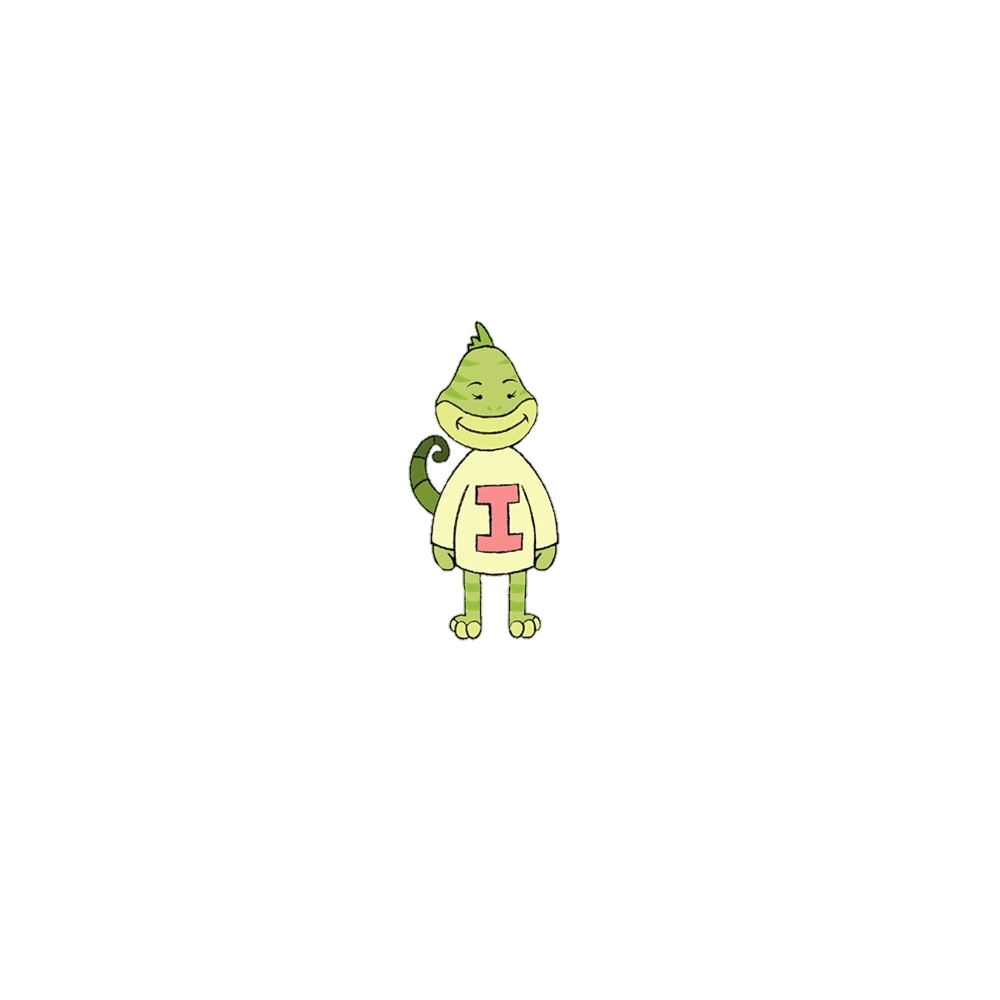 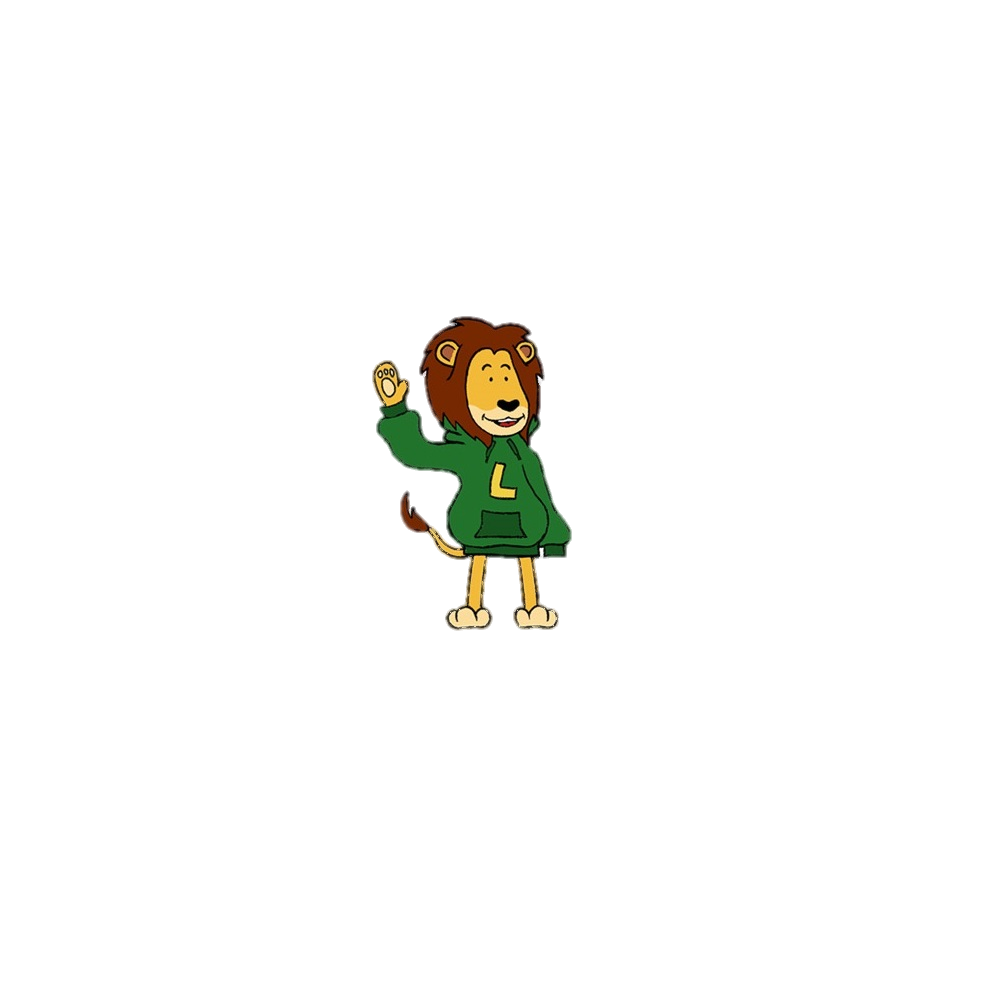 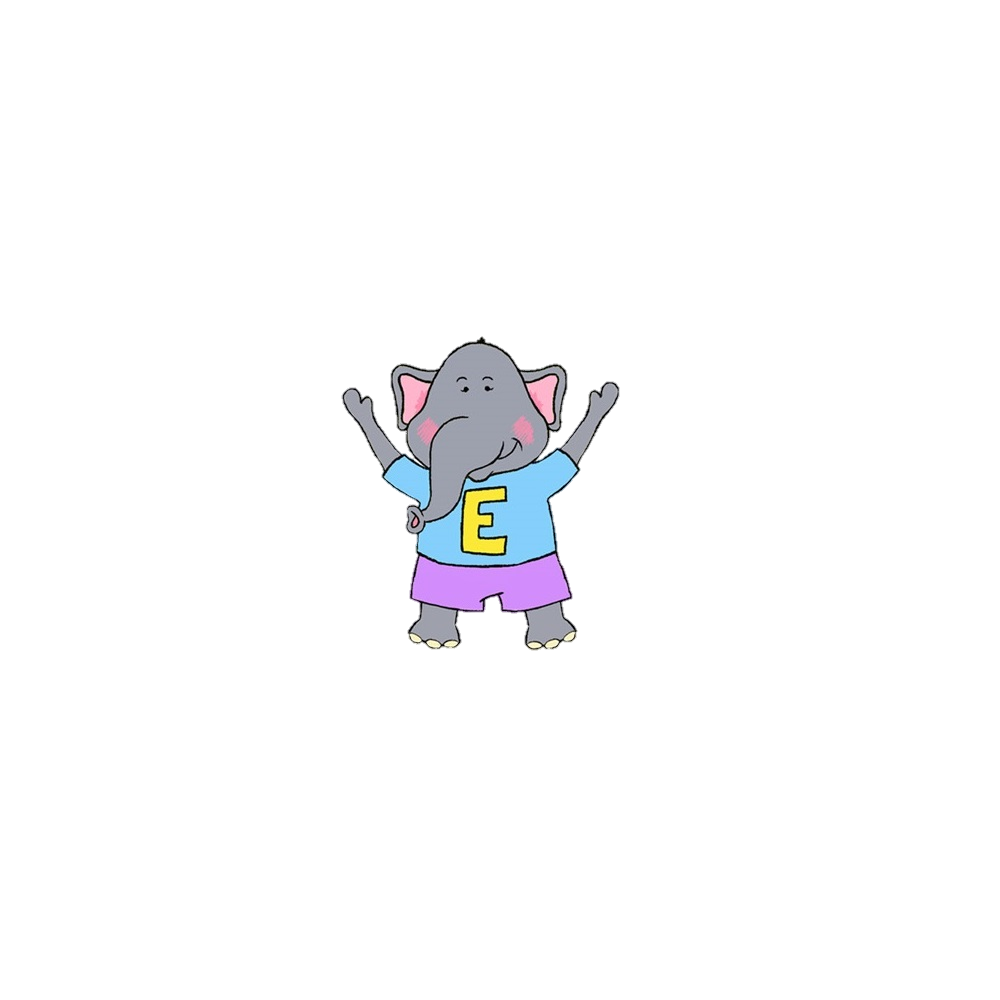 Suzie is for Speaking and Signing
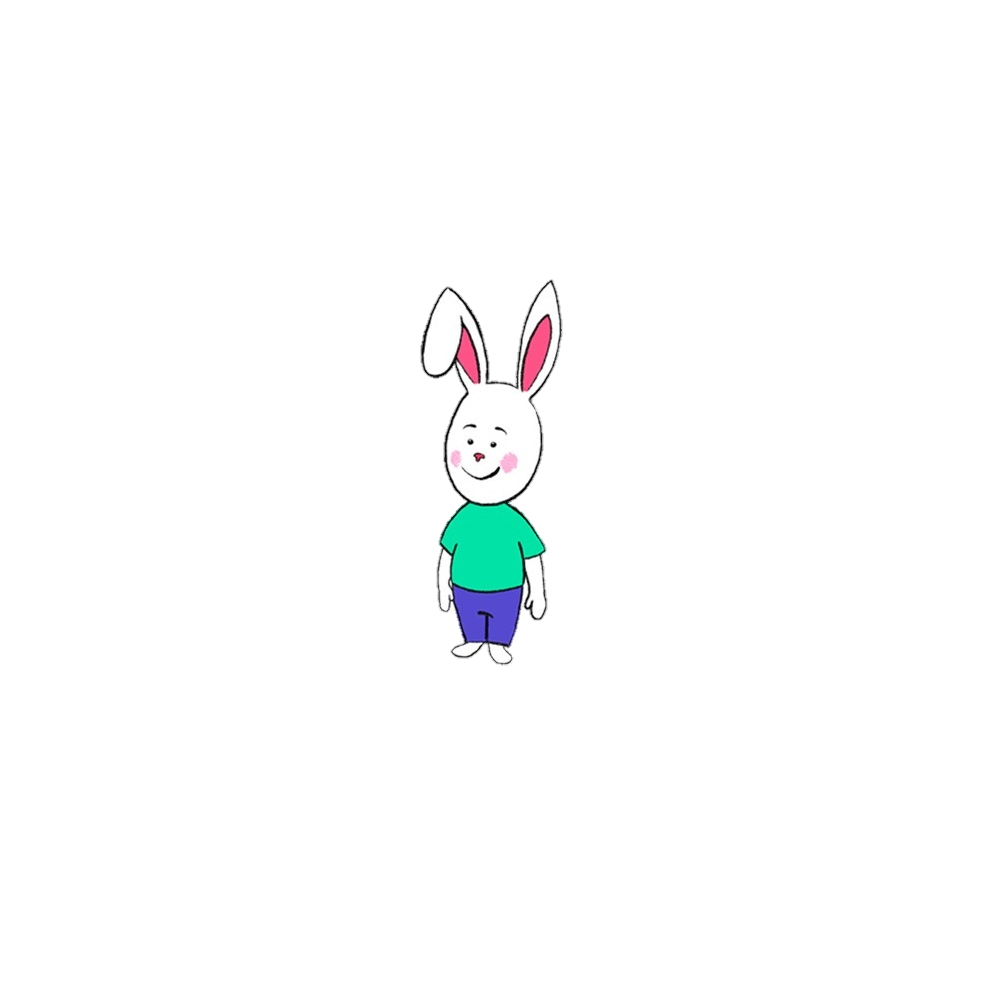 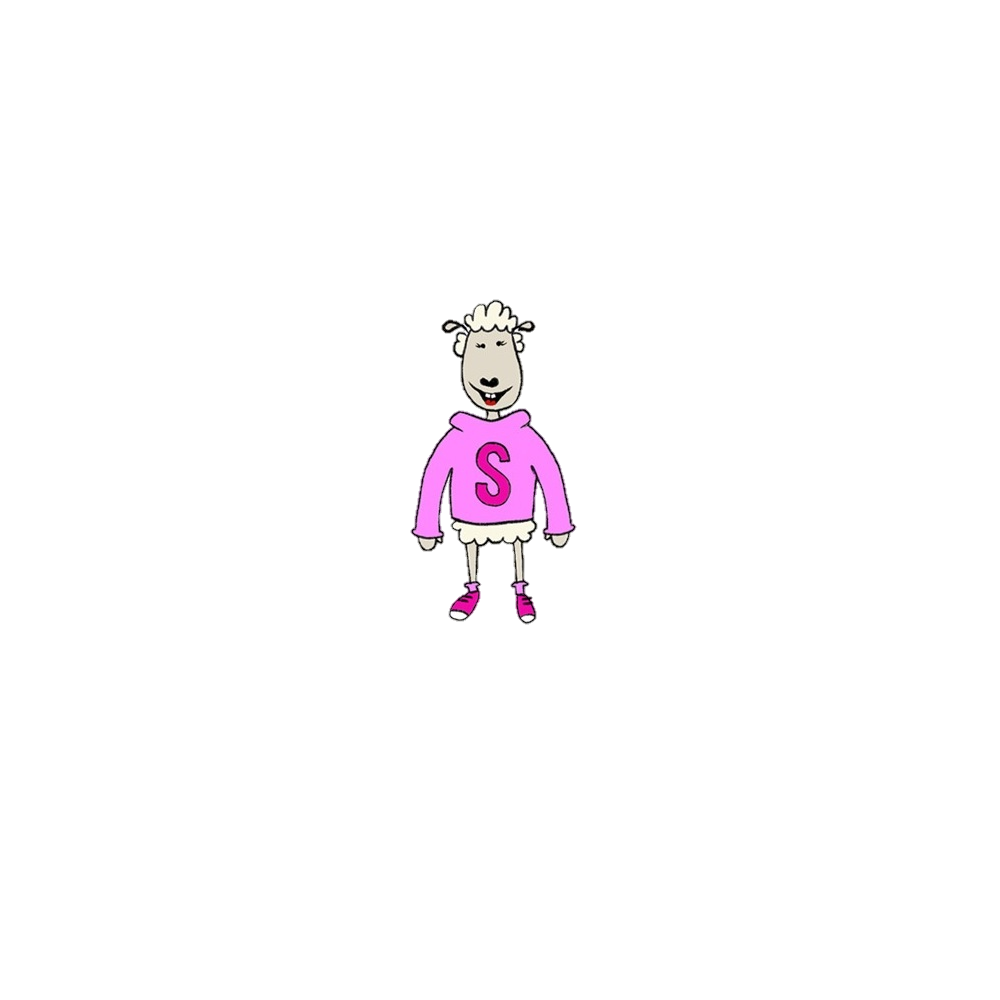 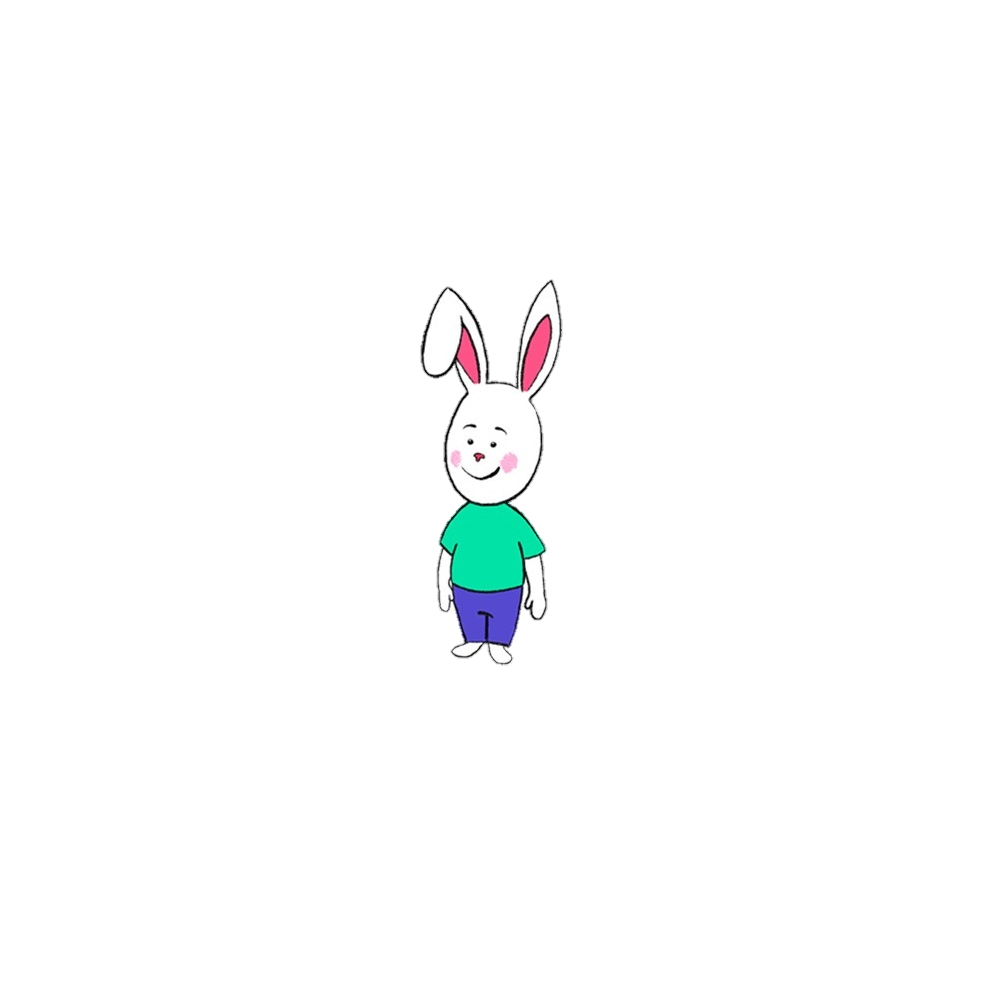 Mickey is for Moving
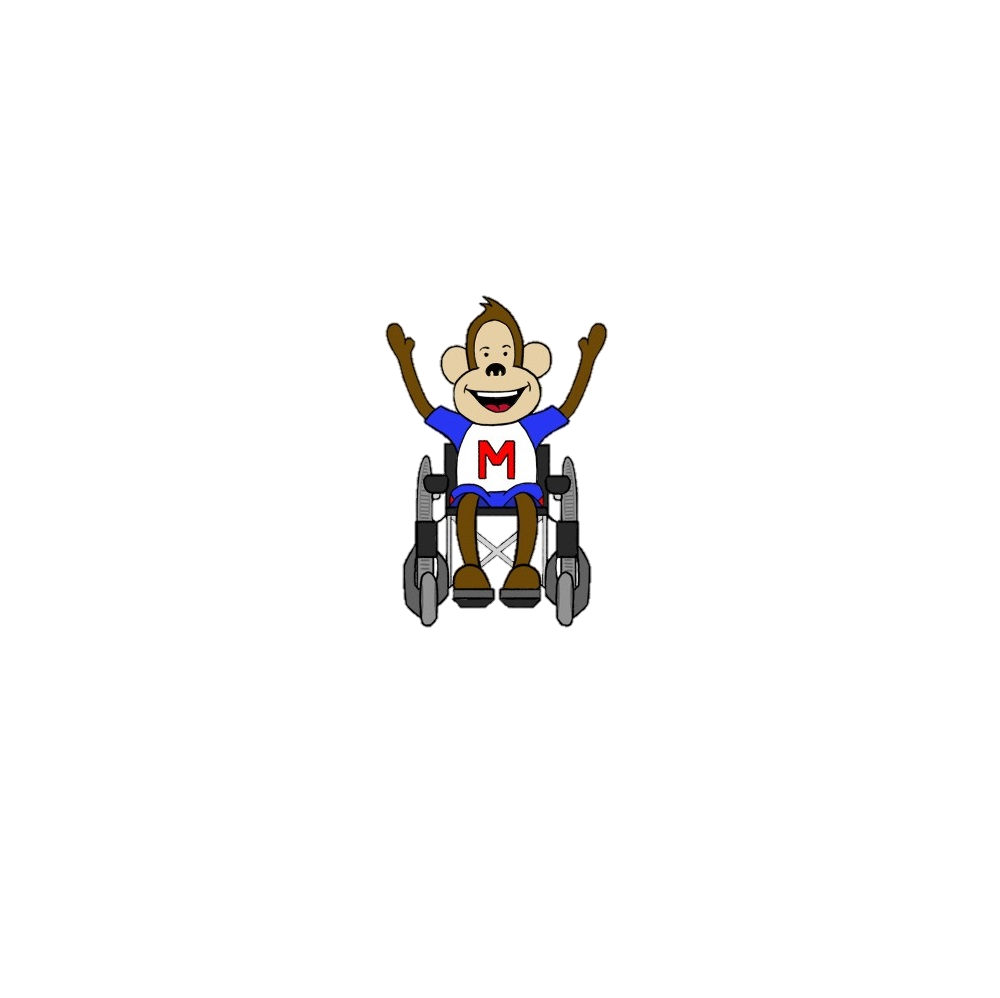 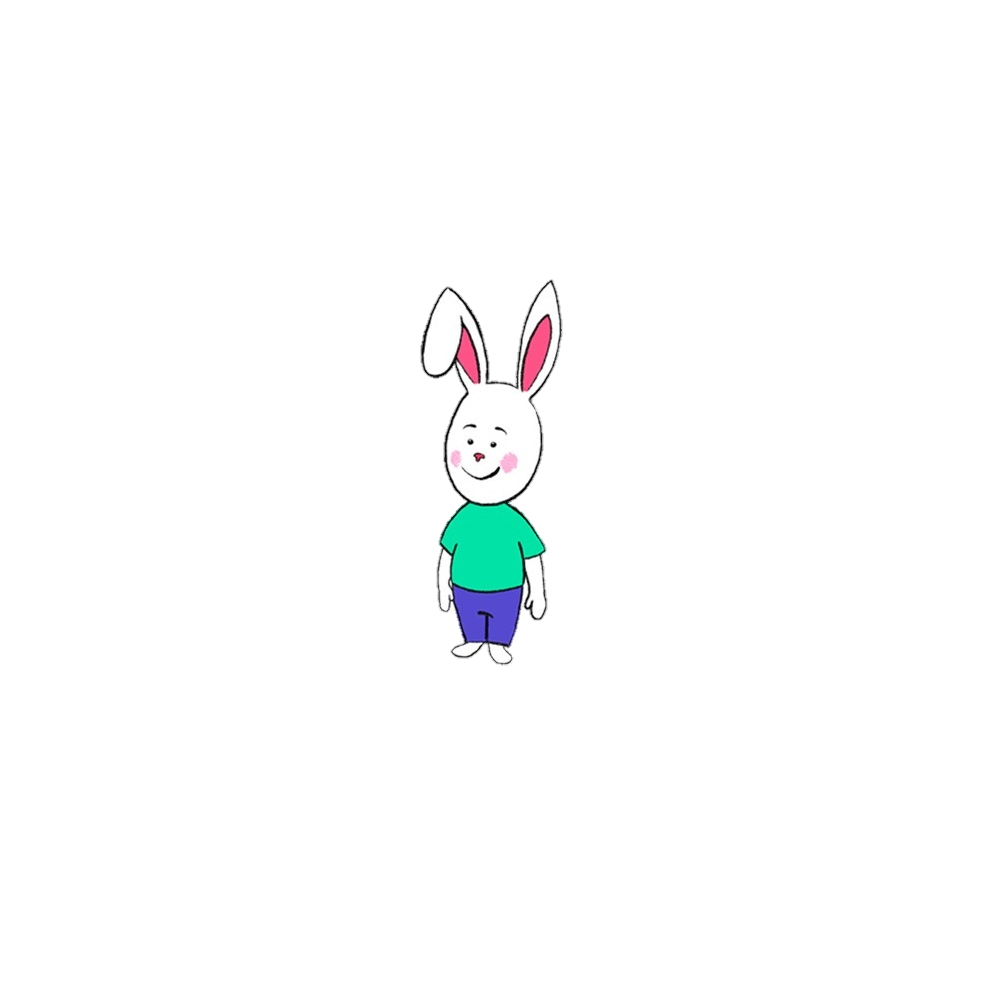 Immy is for Imagining and playing
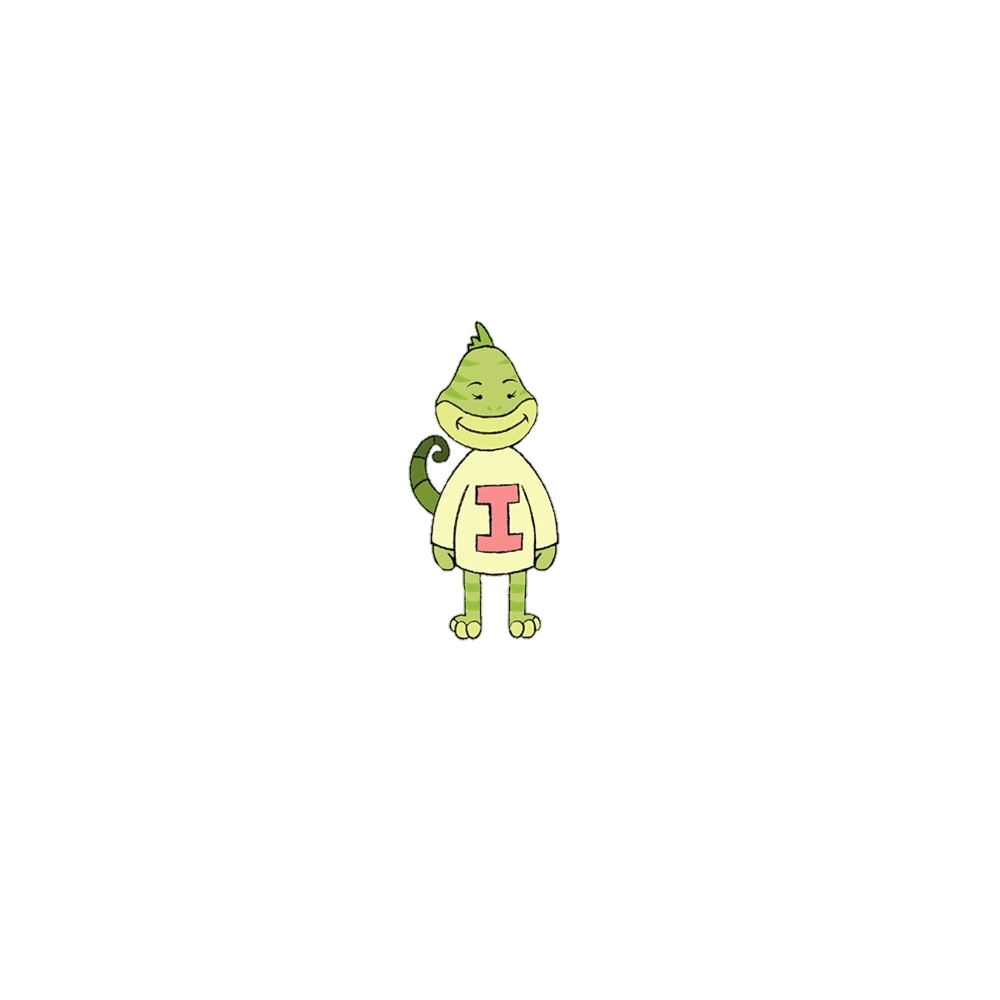 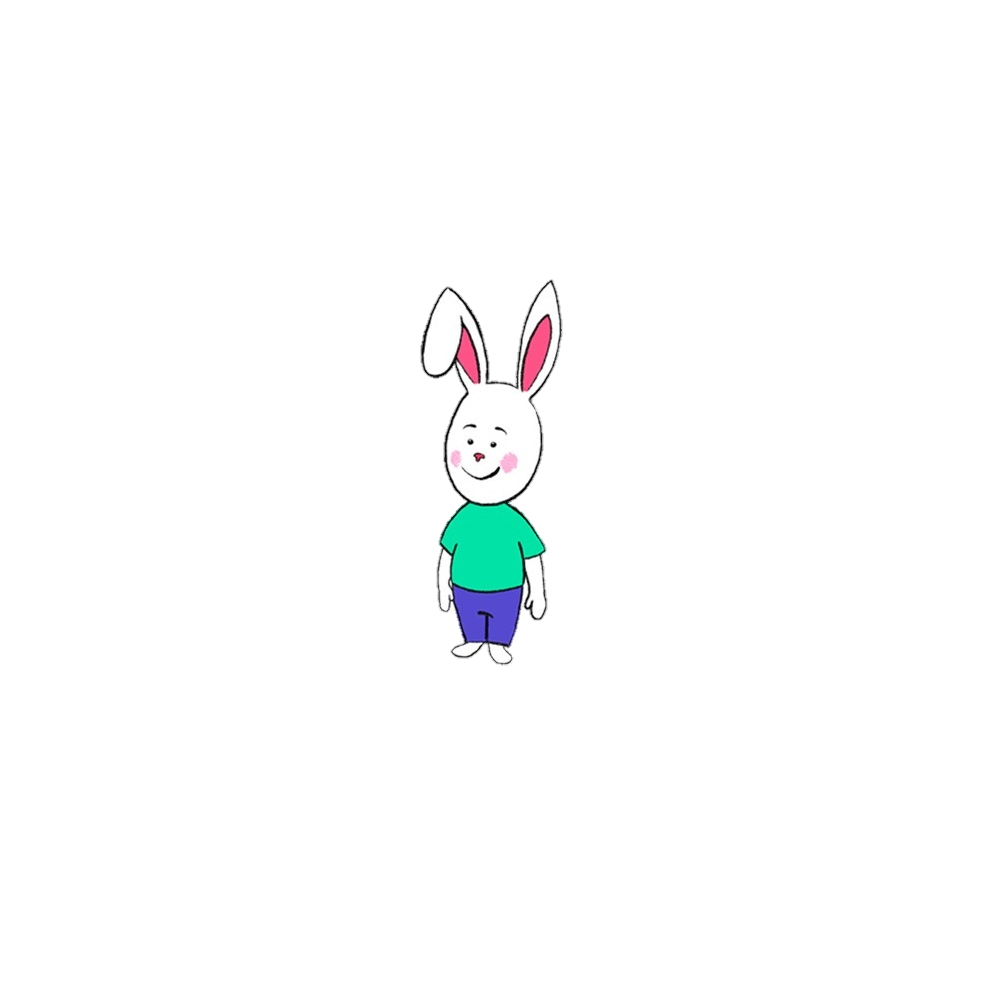 Leo is for Learning
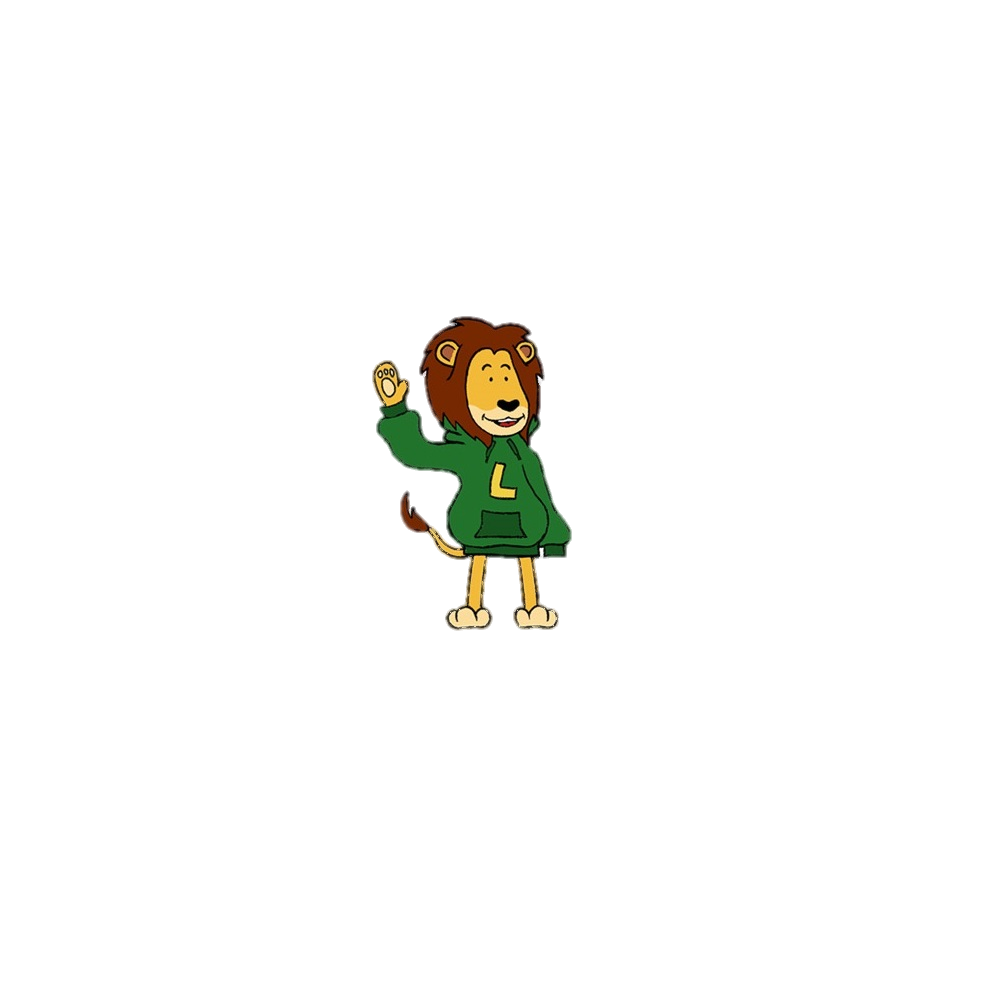 Elsie is for Enjoying
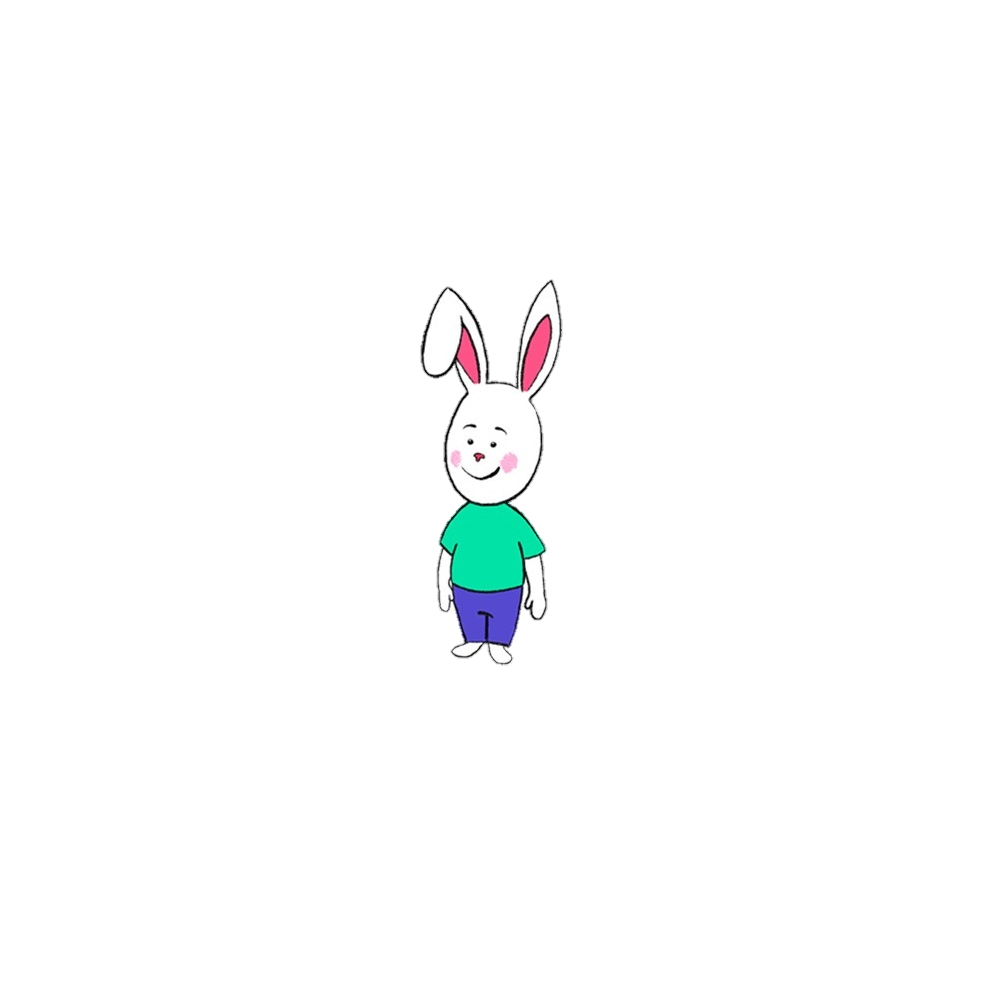 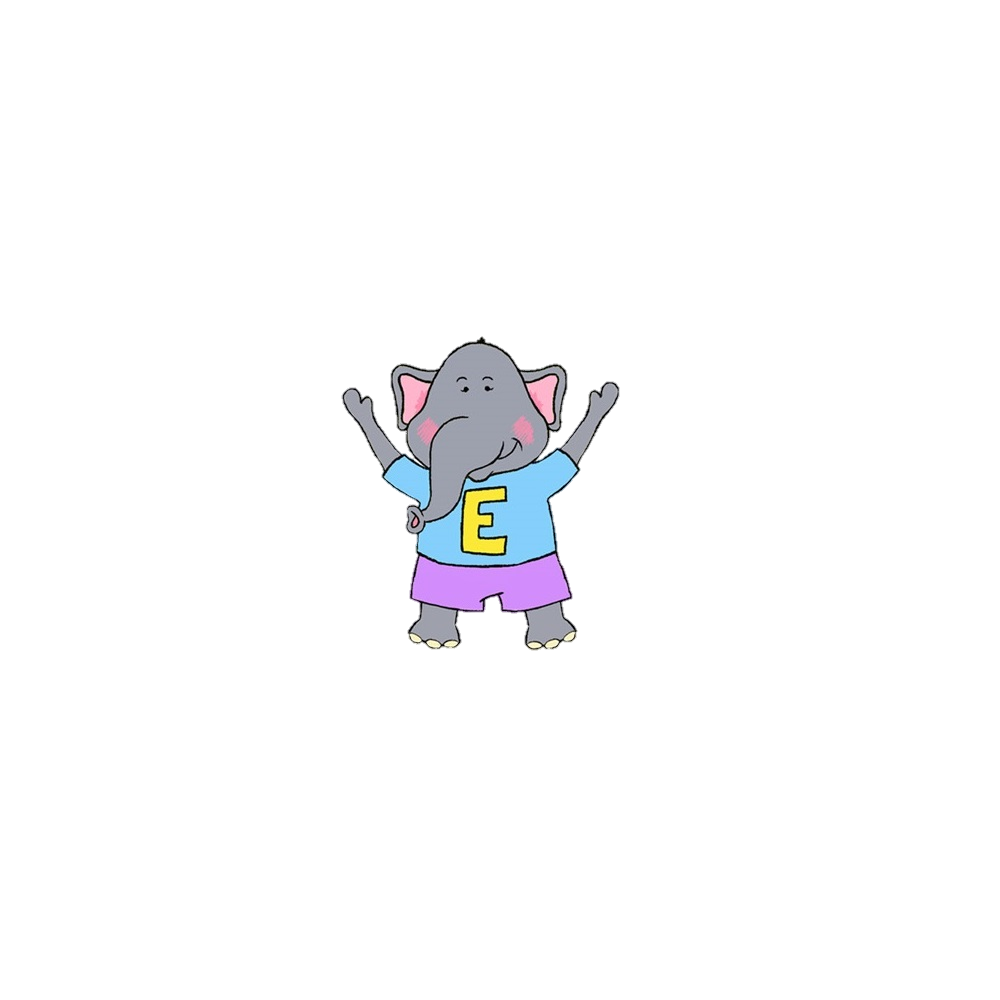 How do Ravi’s friends teach us to smile?
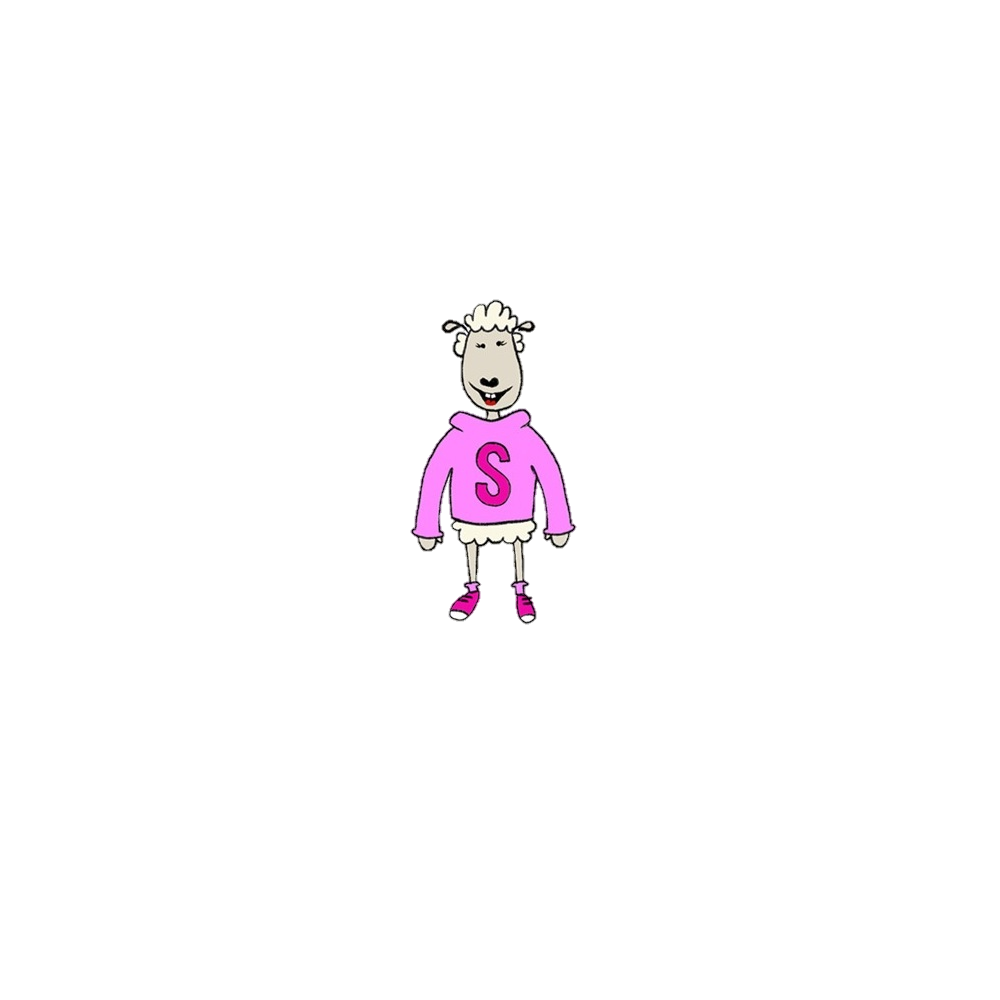 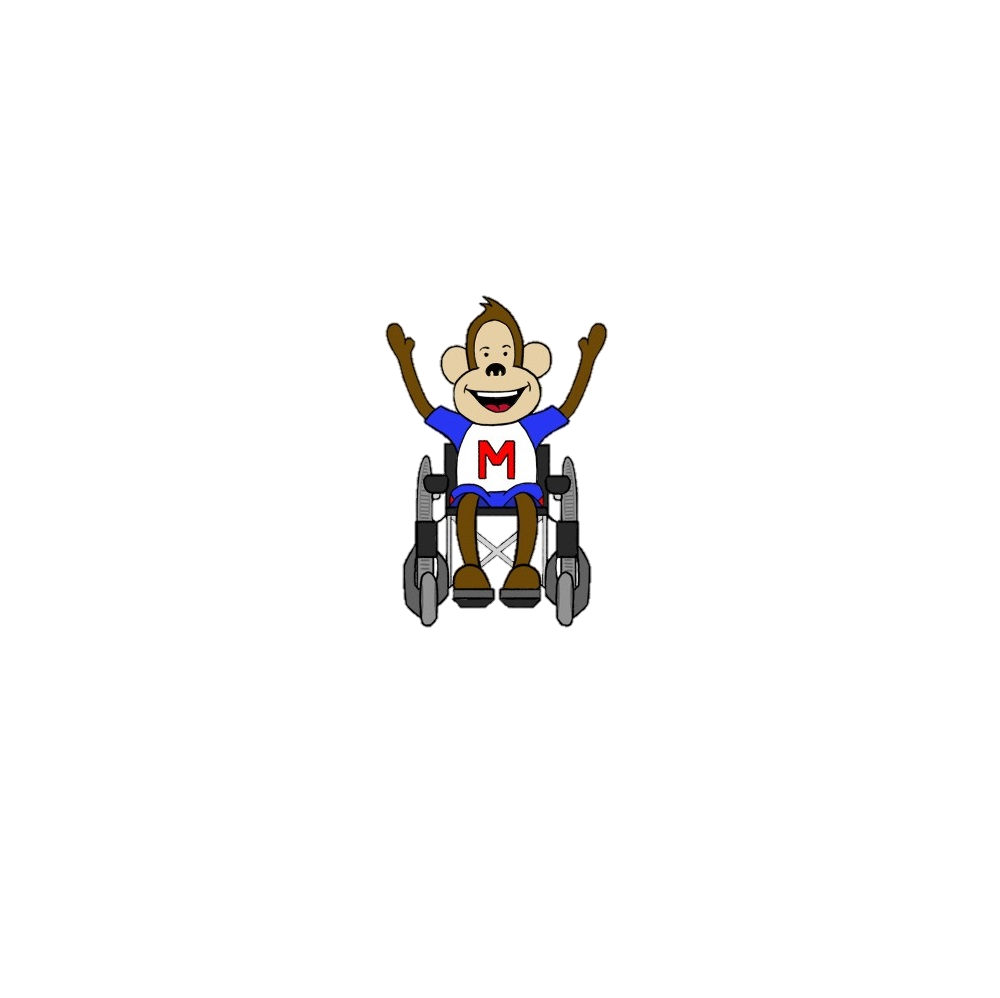 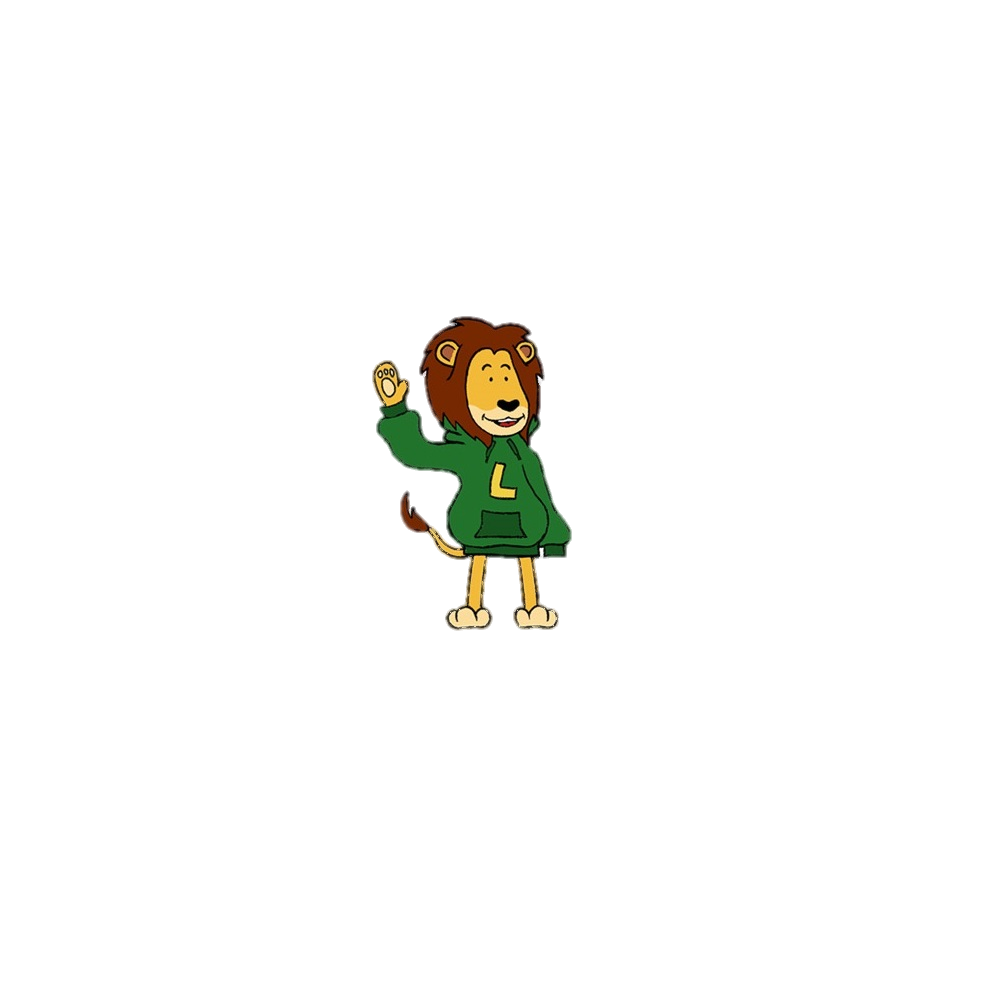 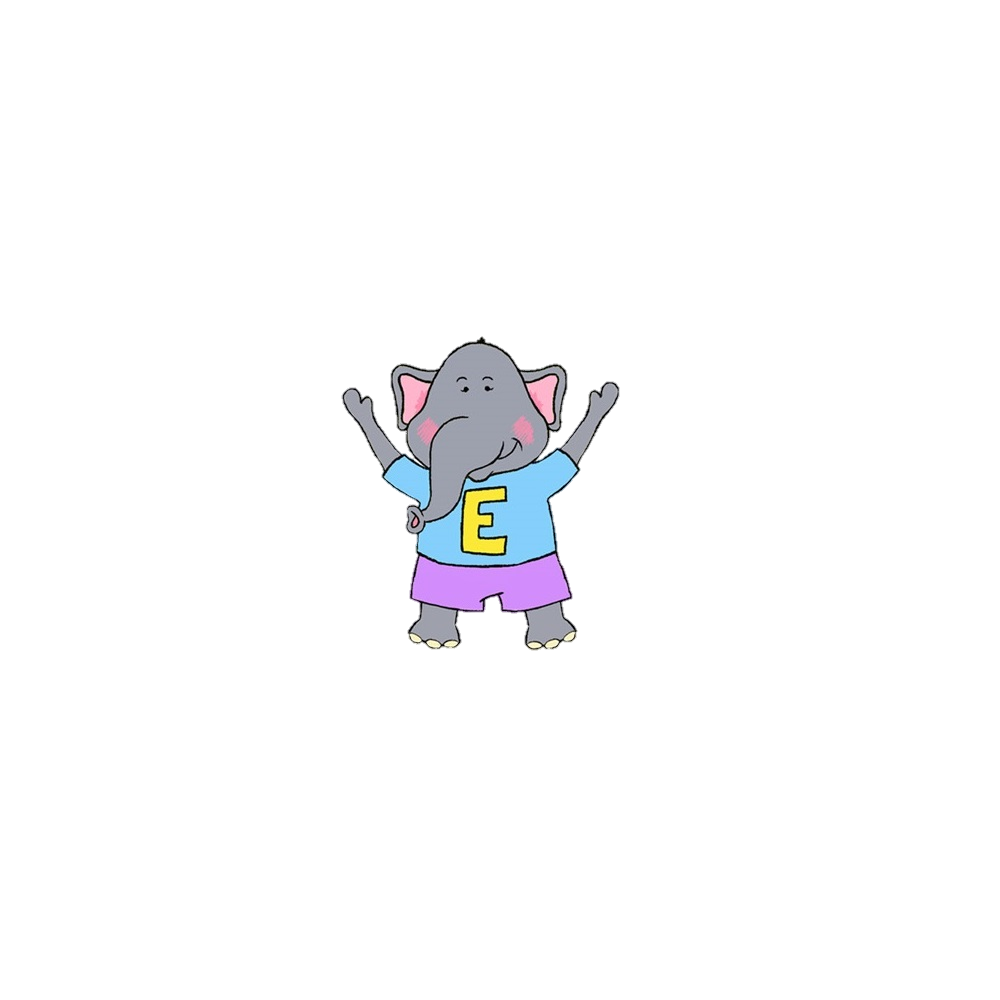 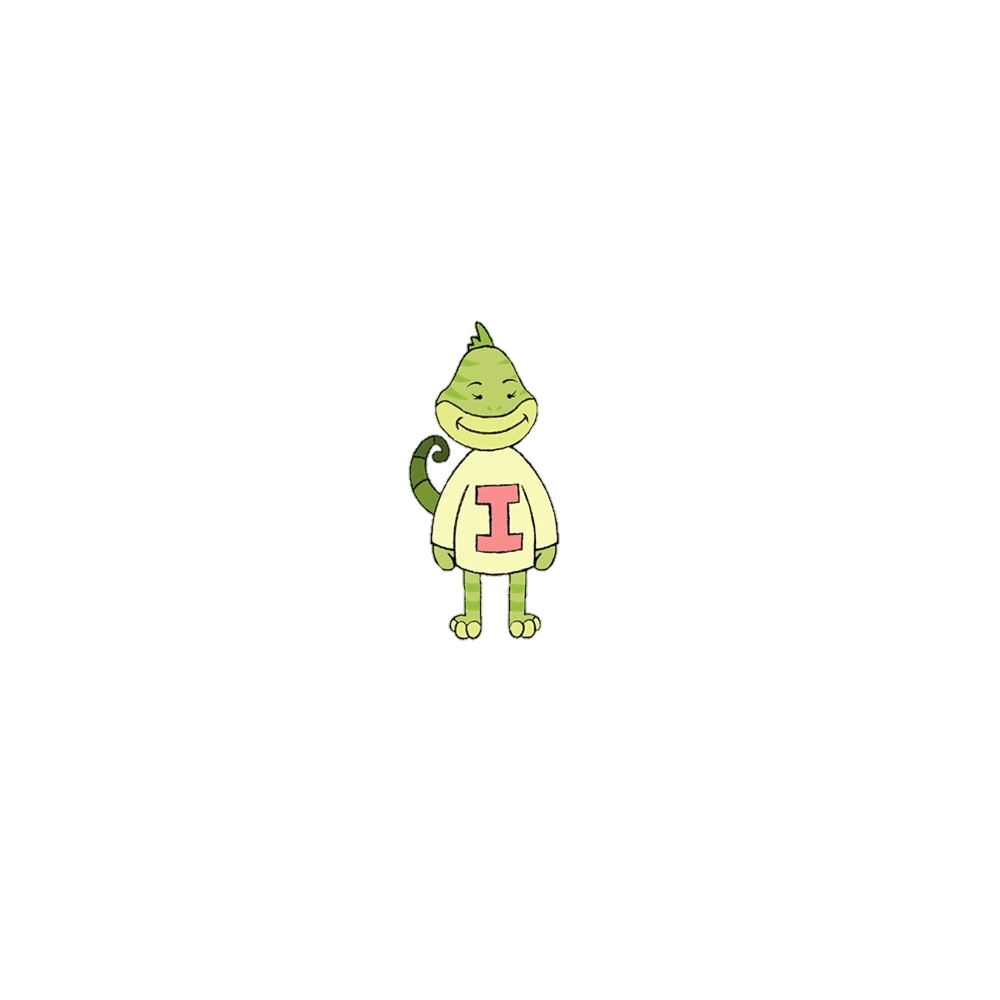 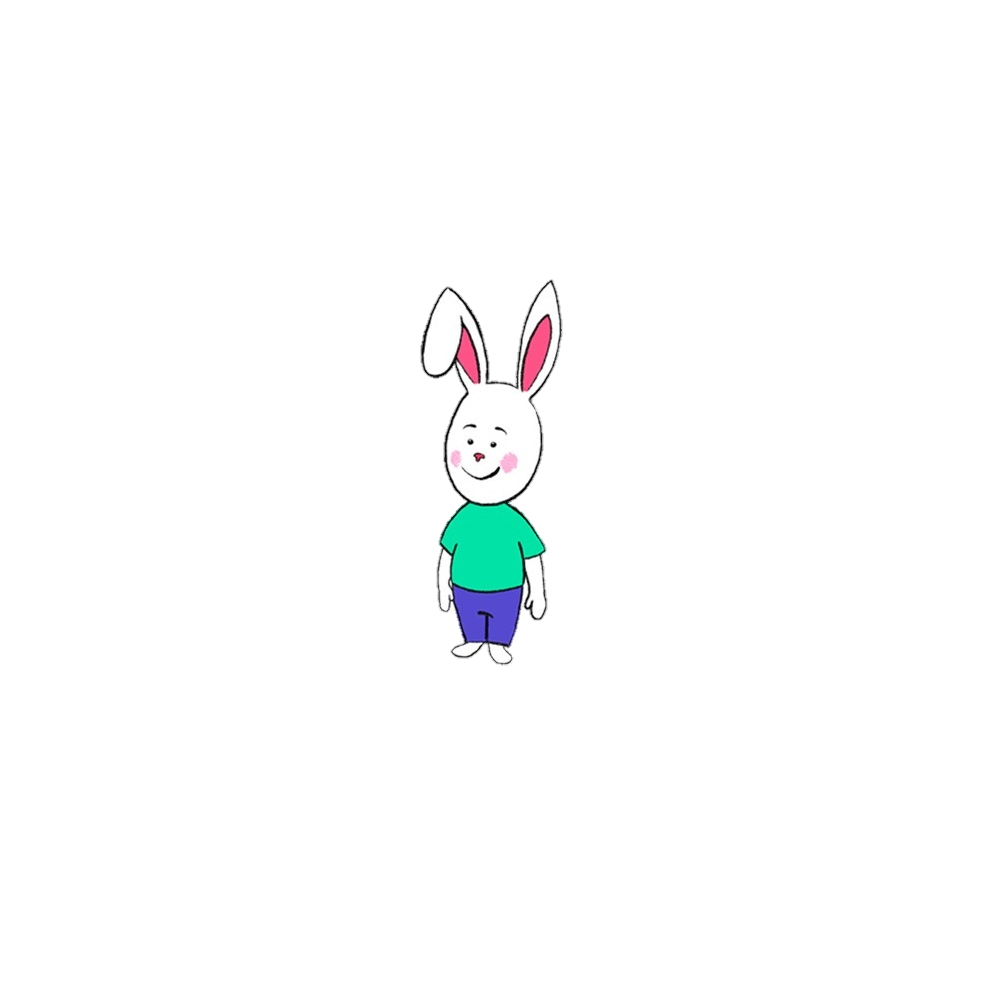 Ravi likes to make other people smile
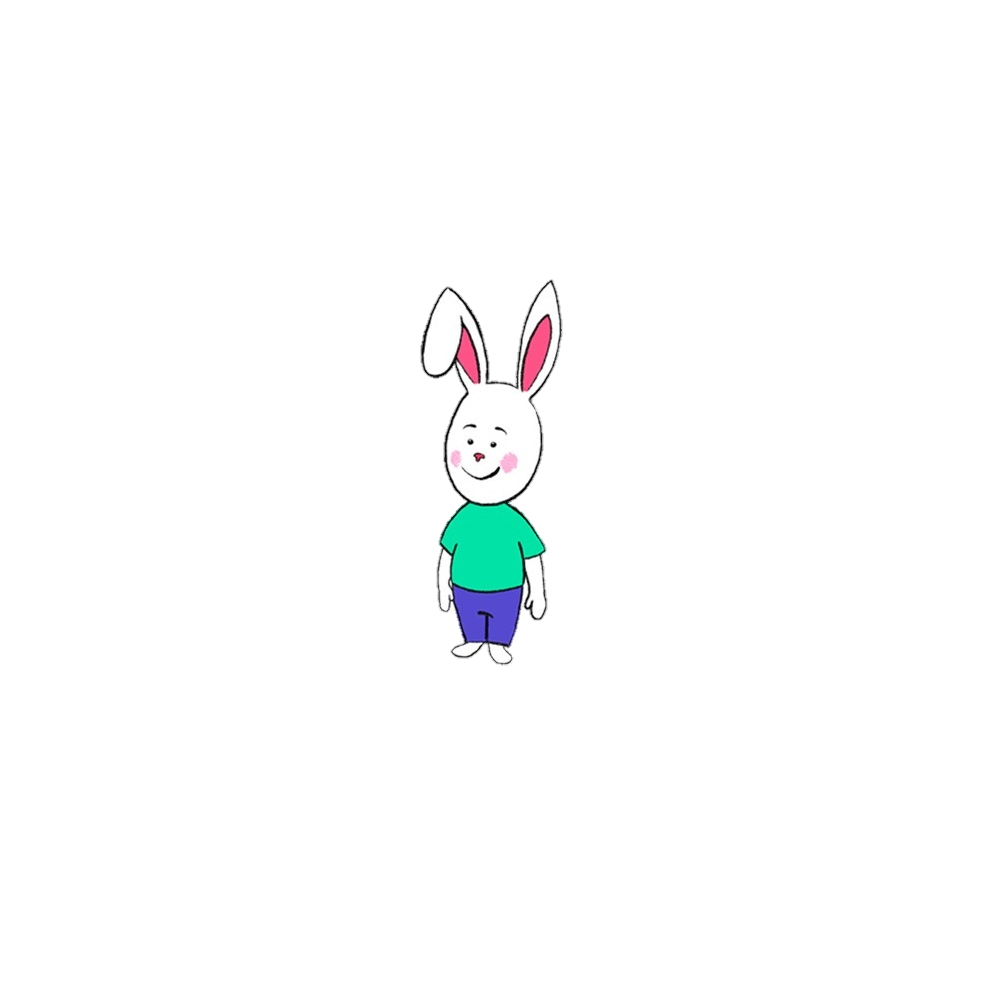